Testing Program2016 CloudPowerPoint
Karla Cecilia Martínez Espinosa
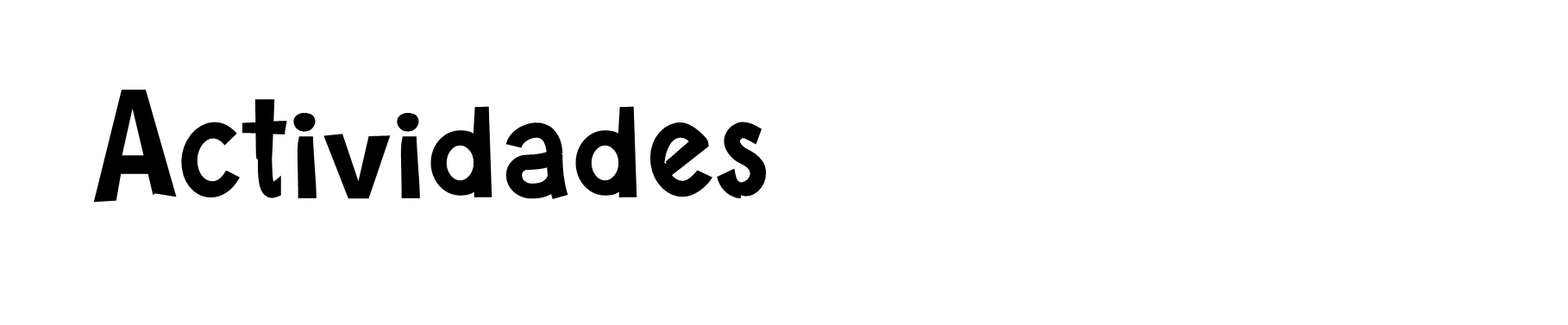 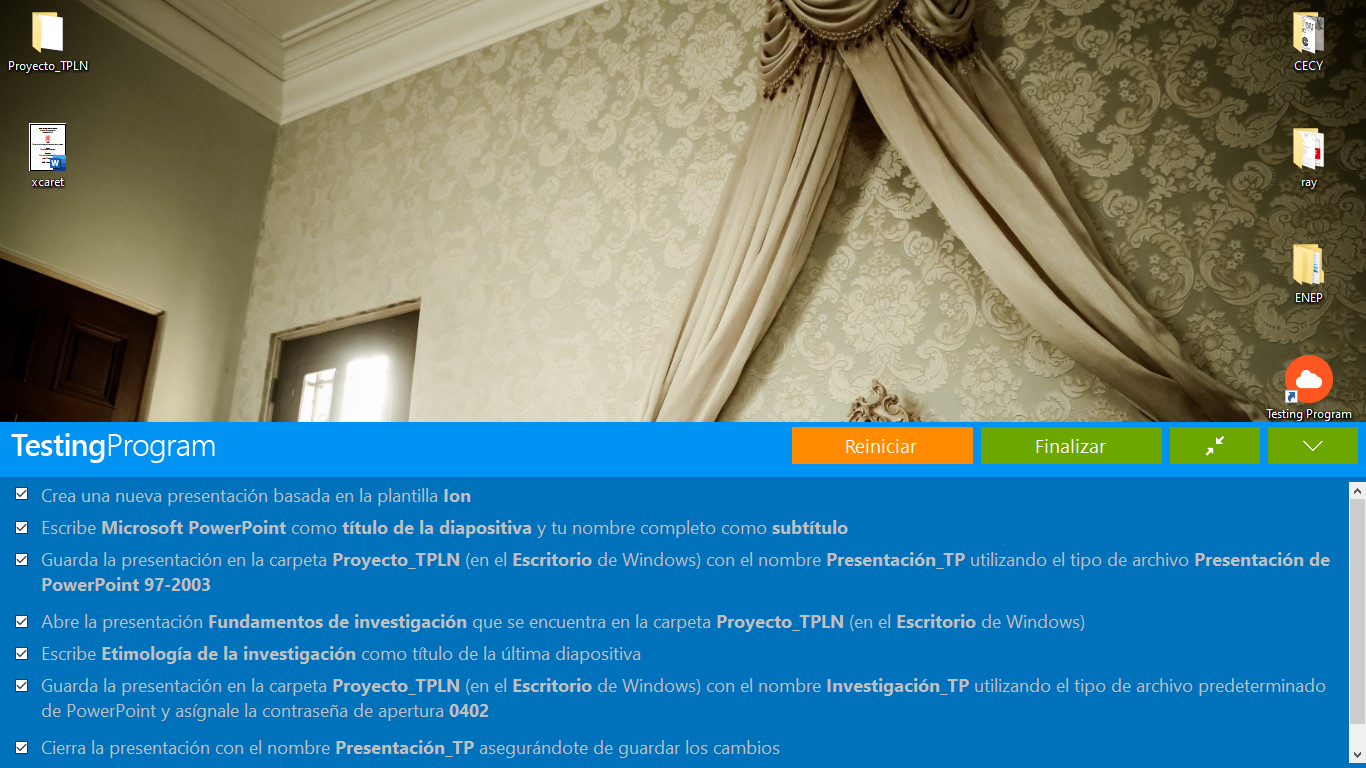 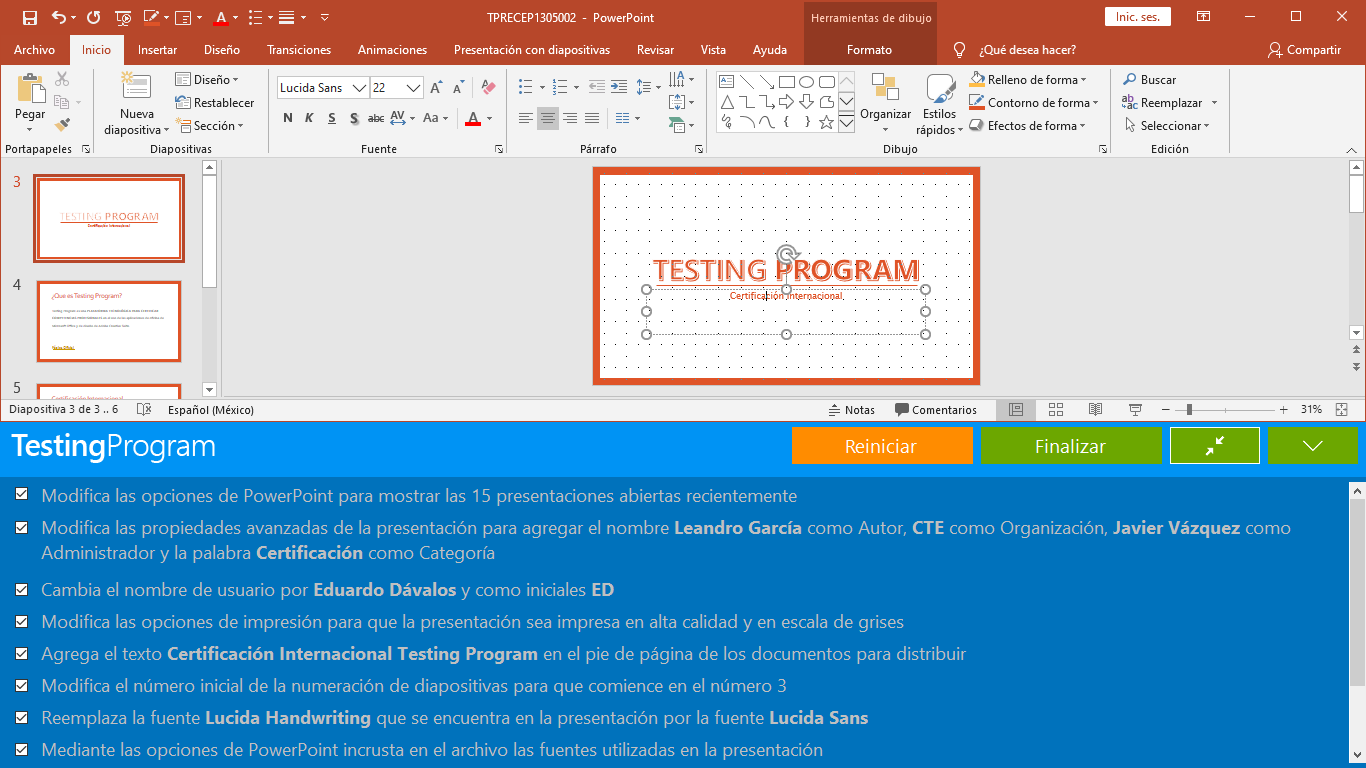 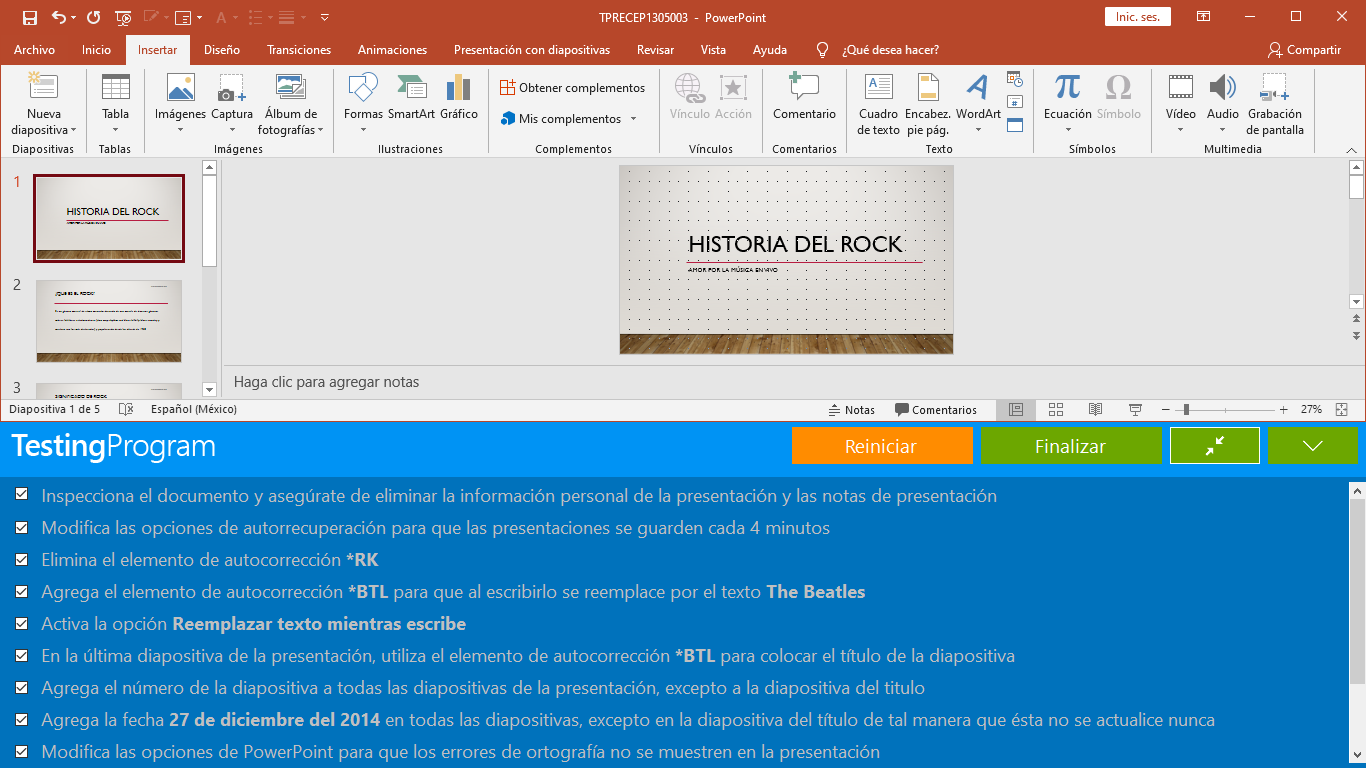 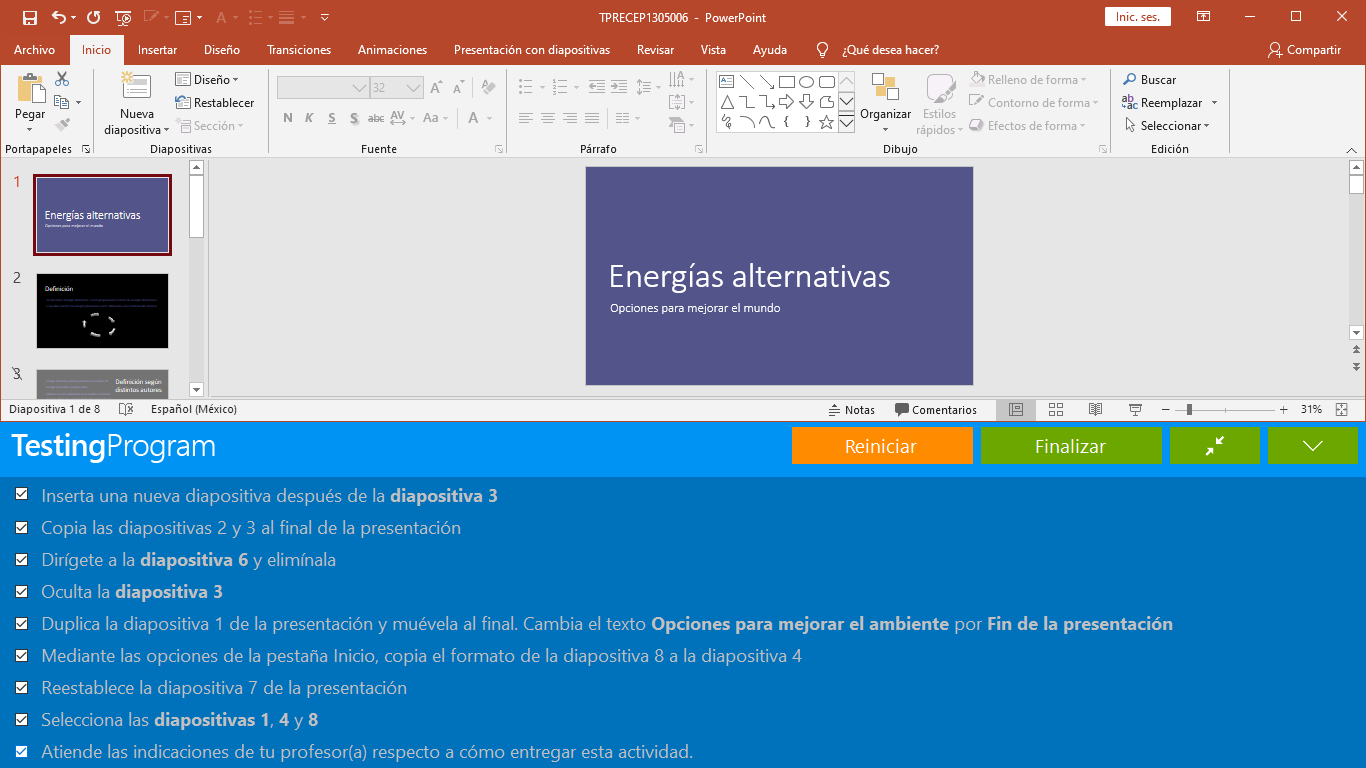 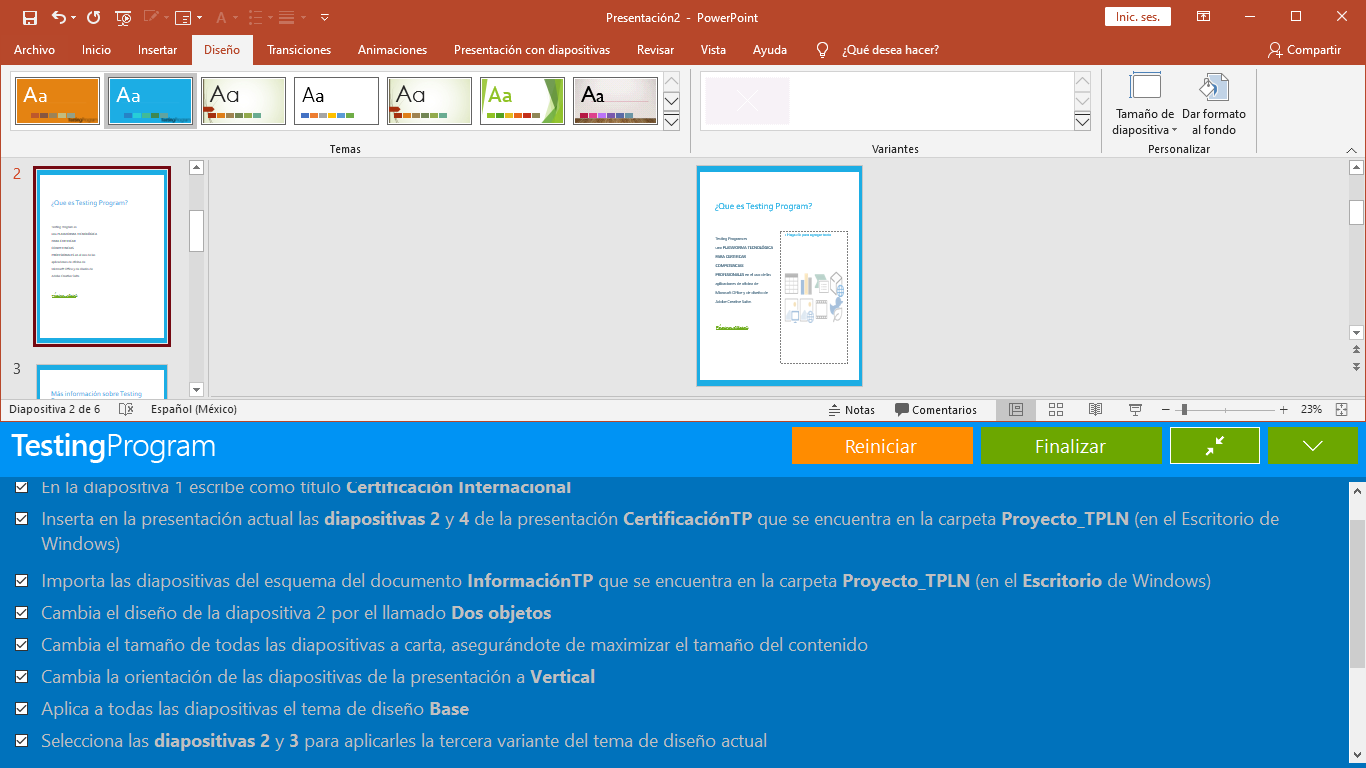 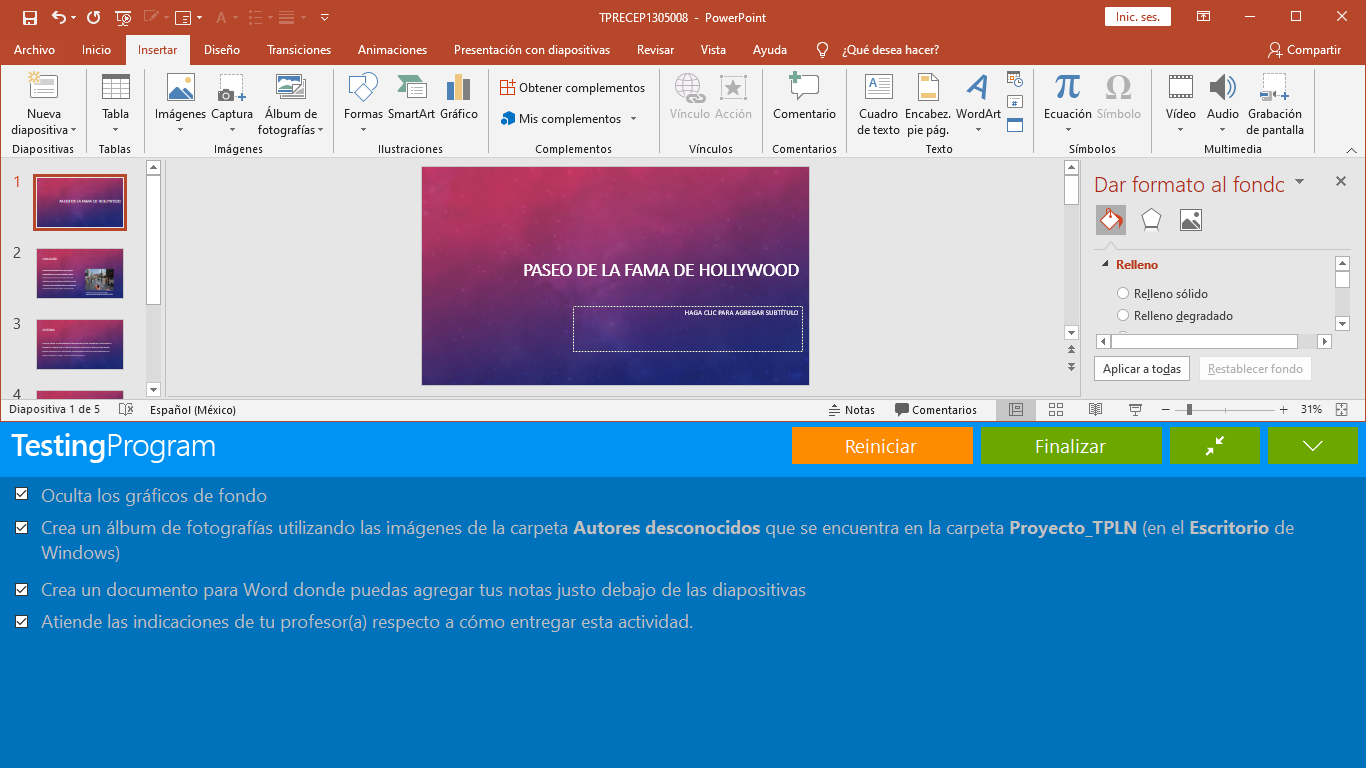 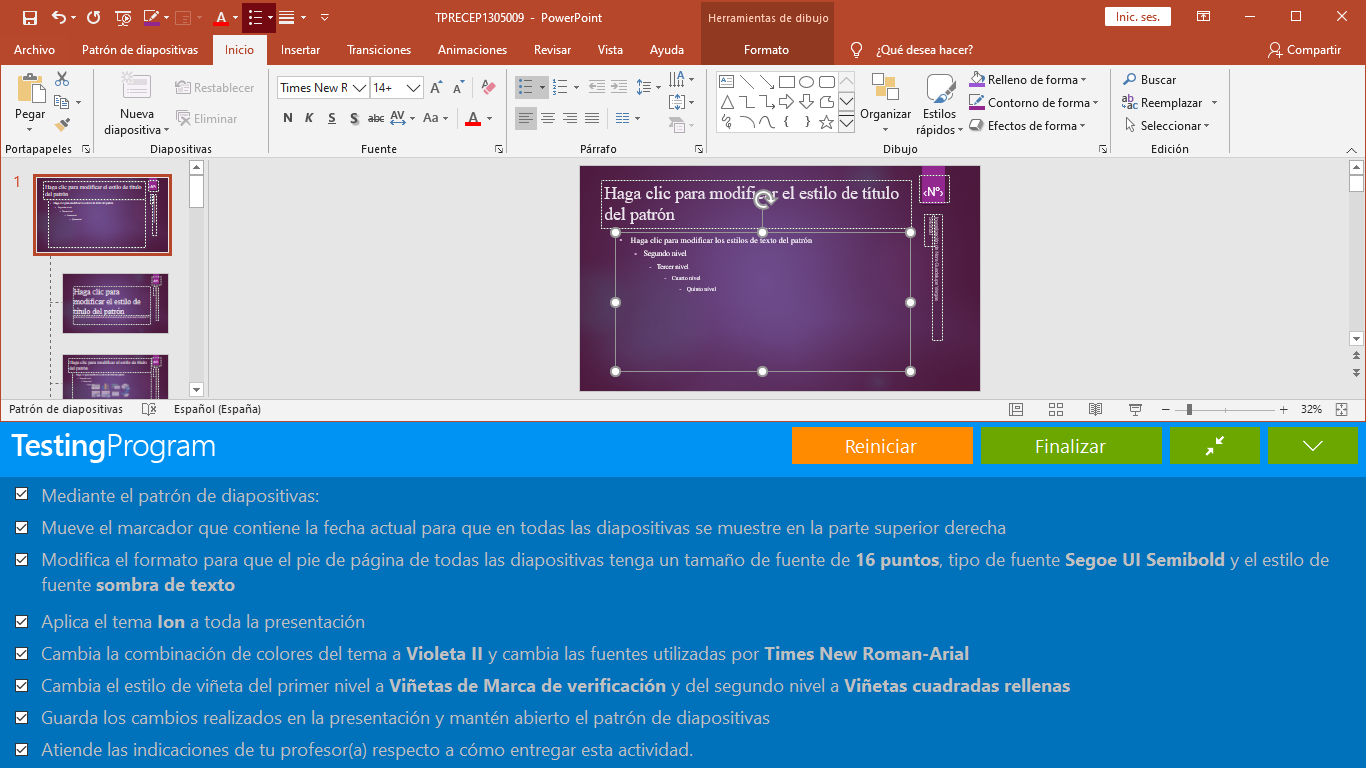 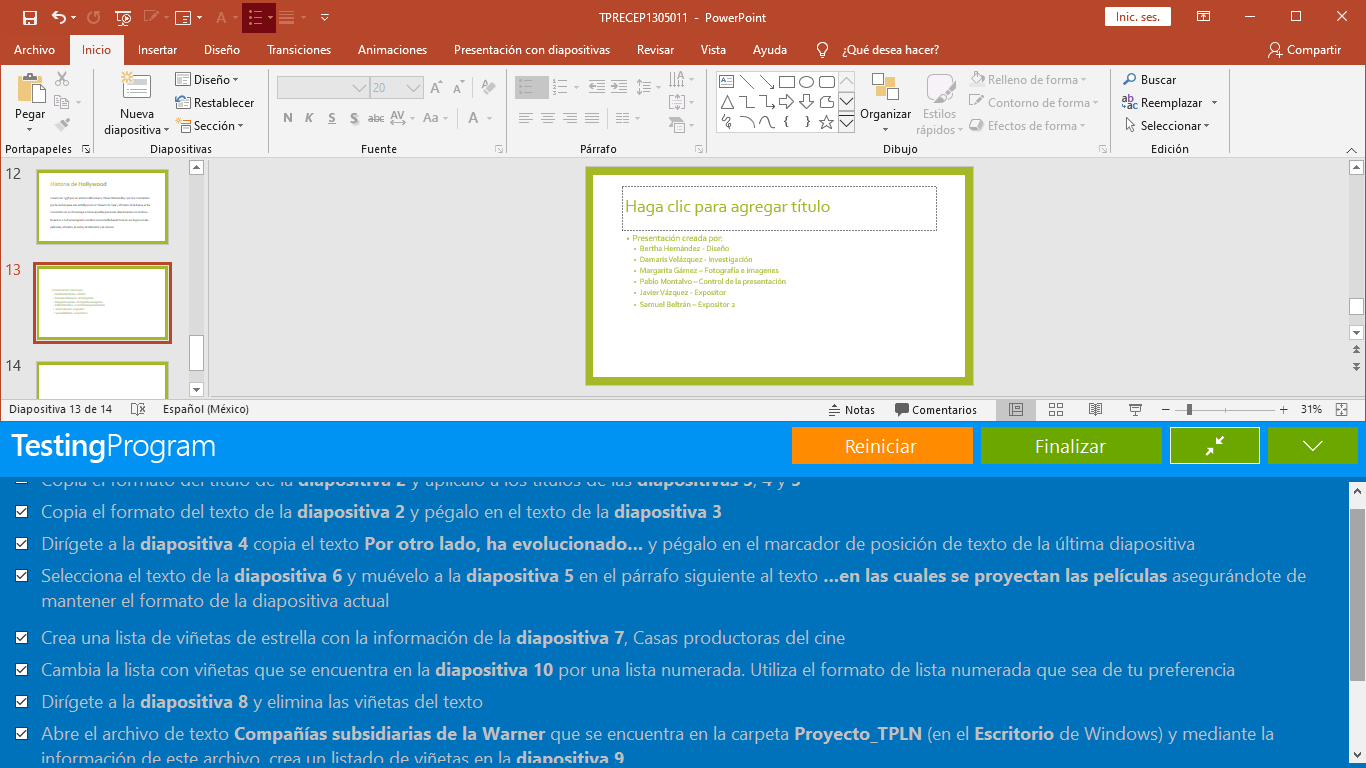 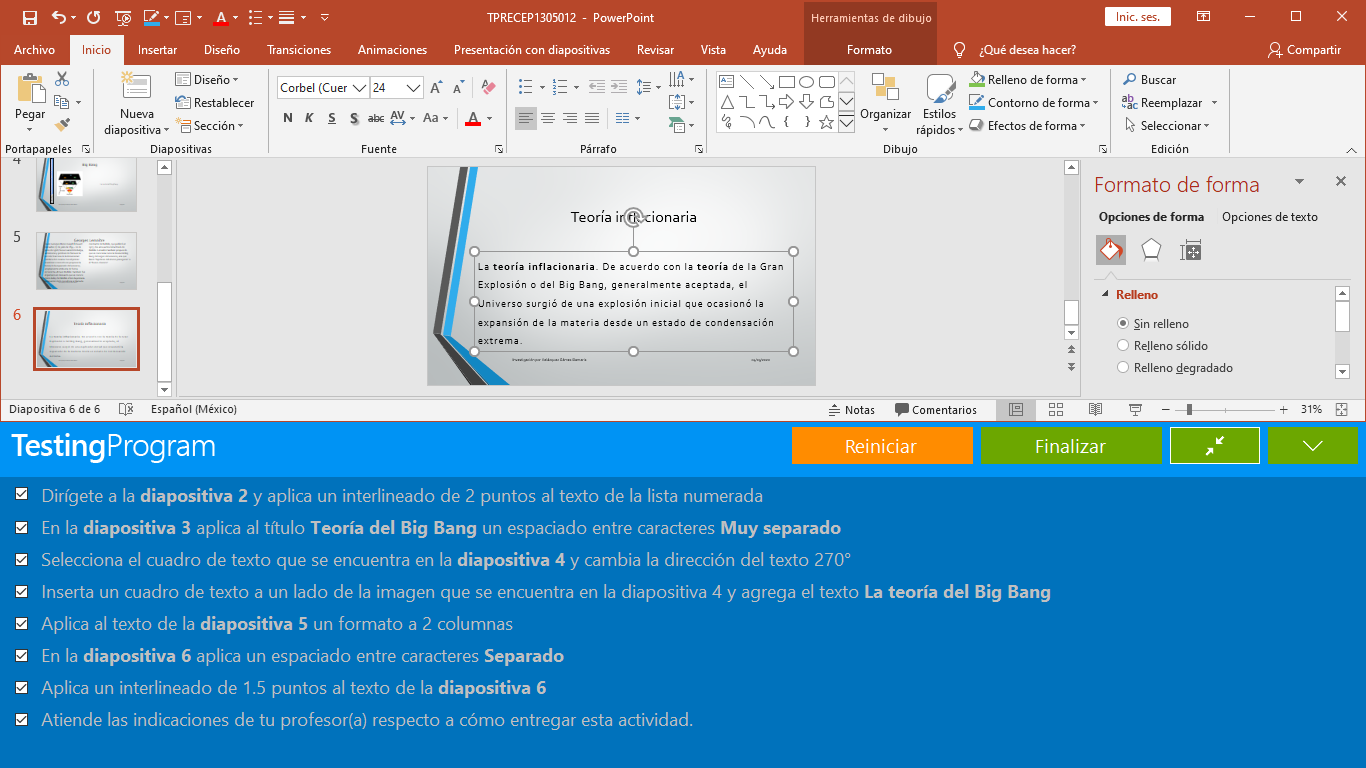 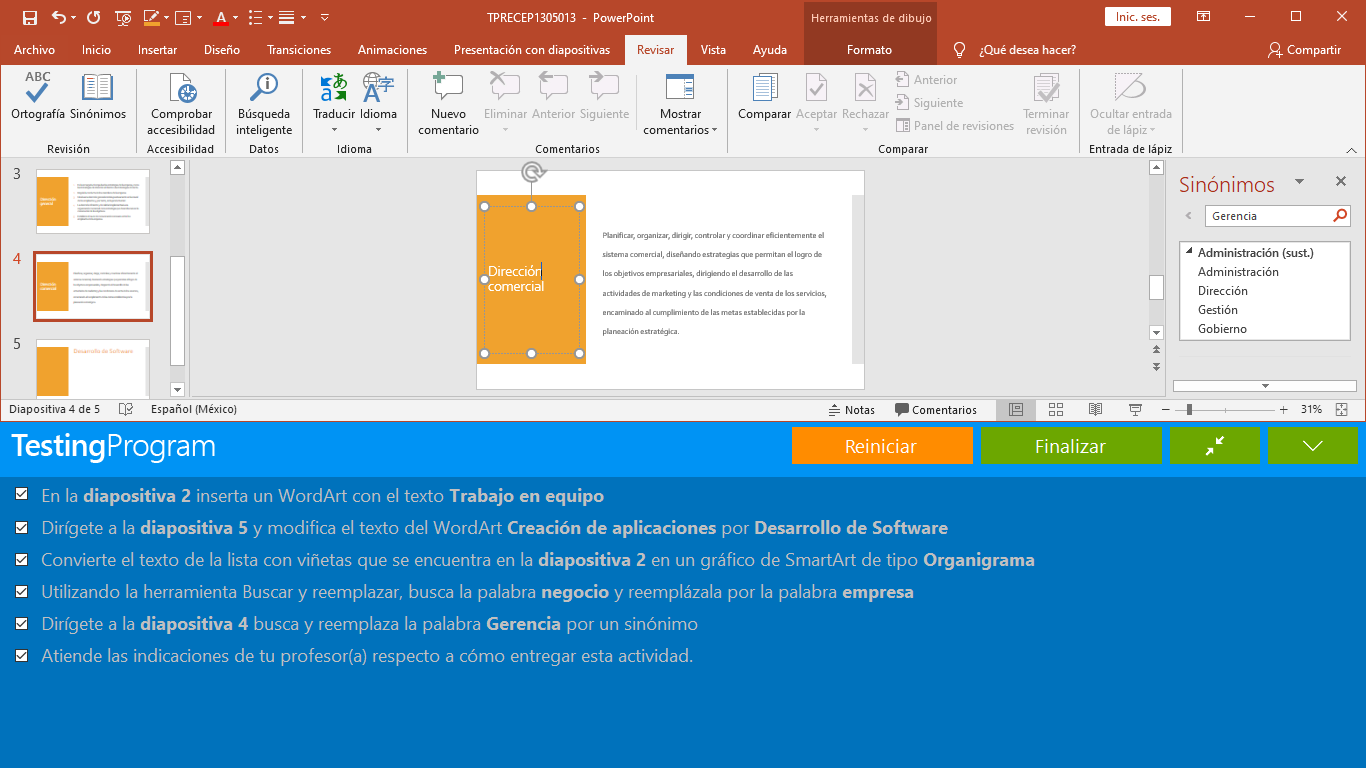 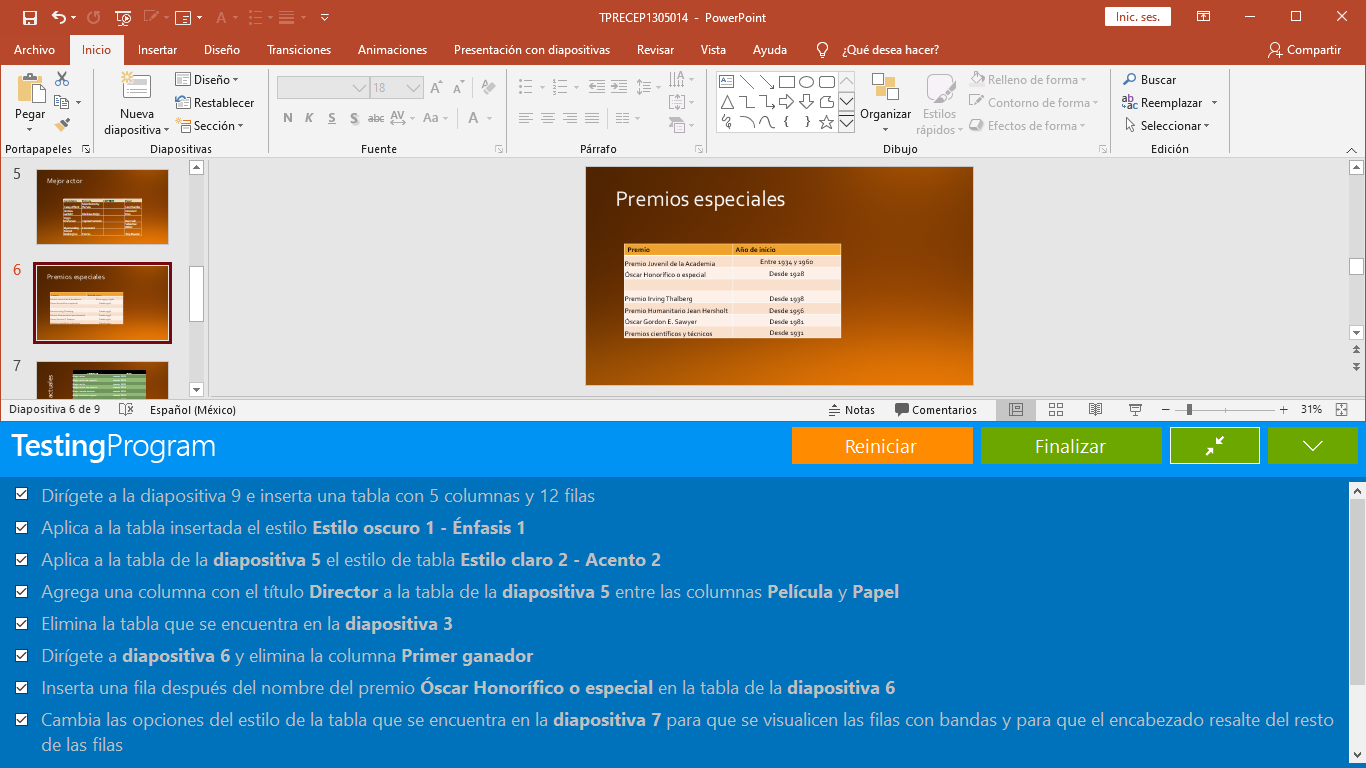 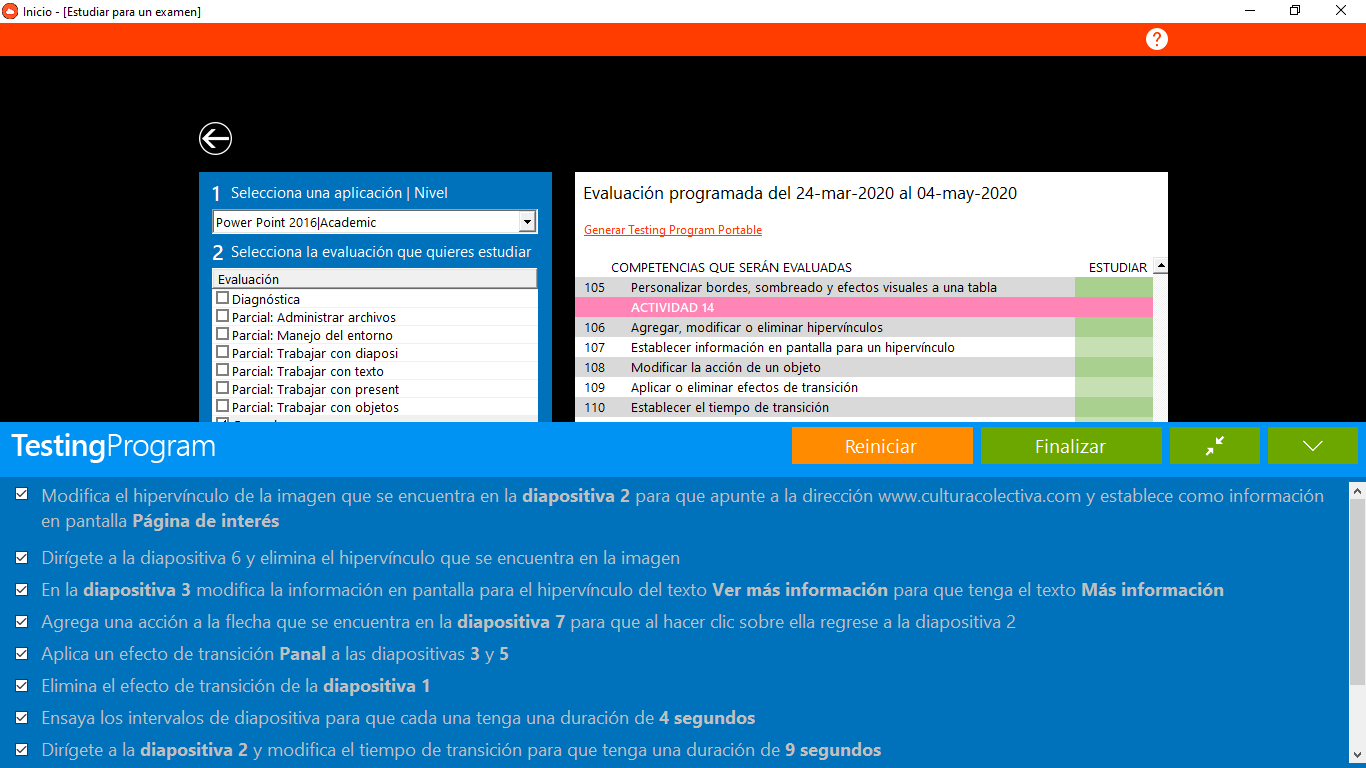 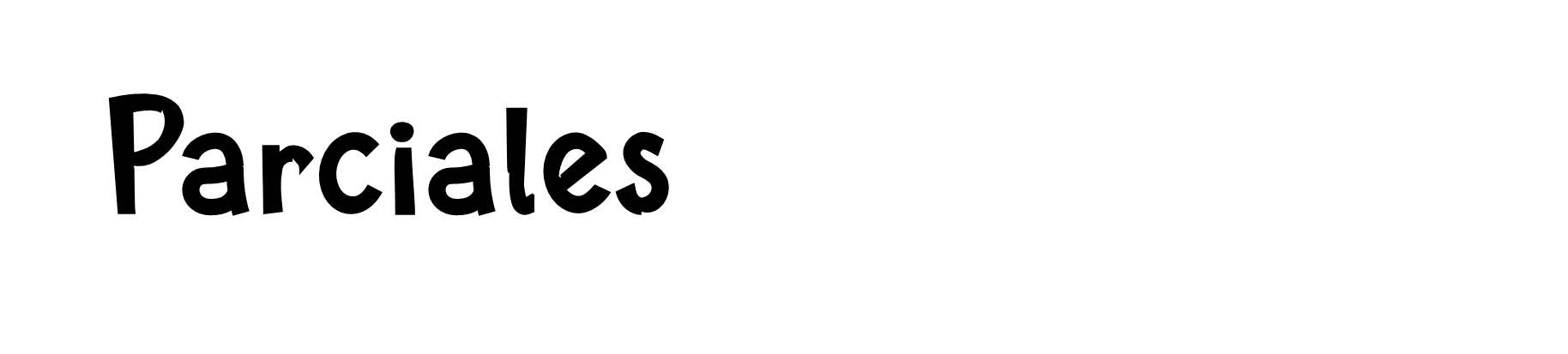 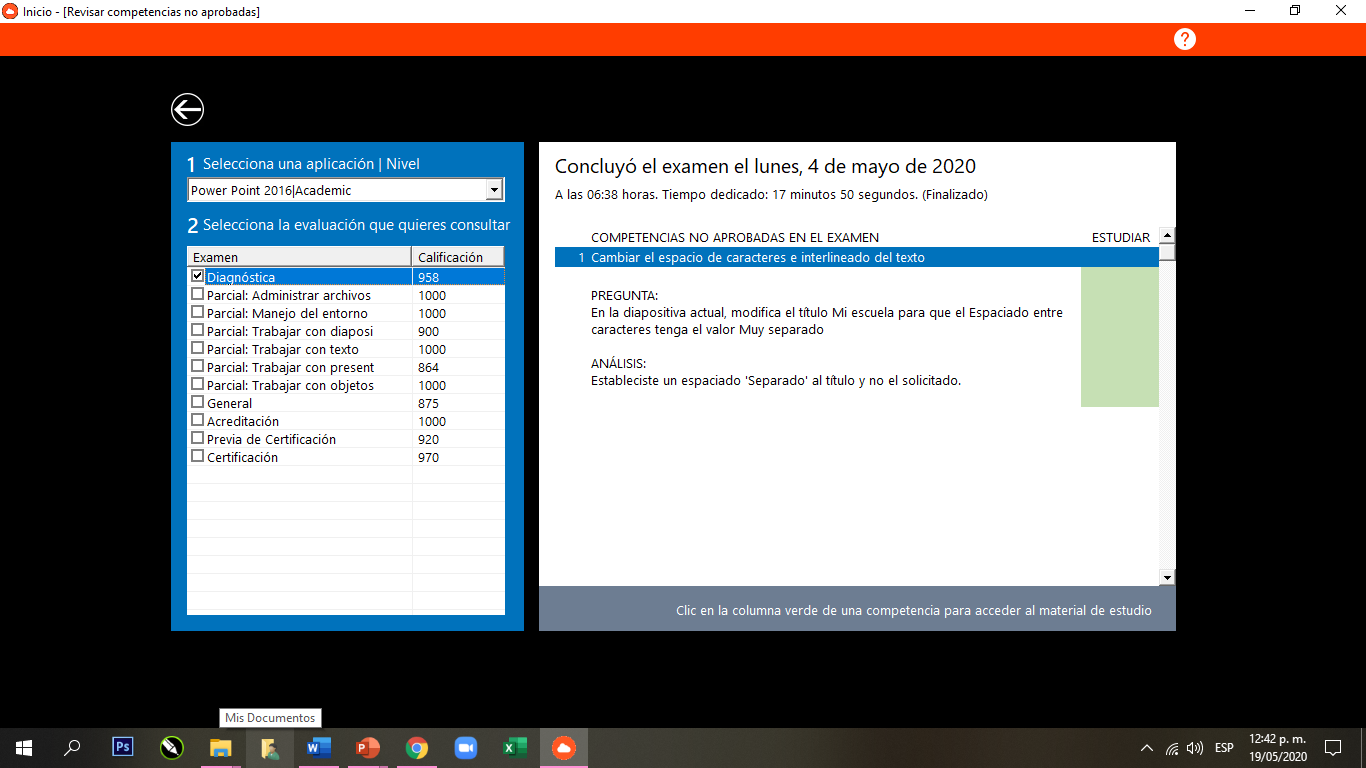 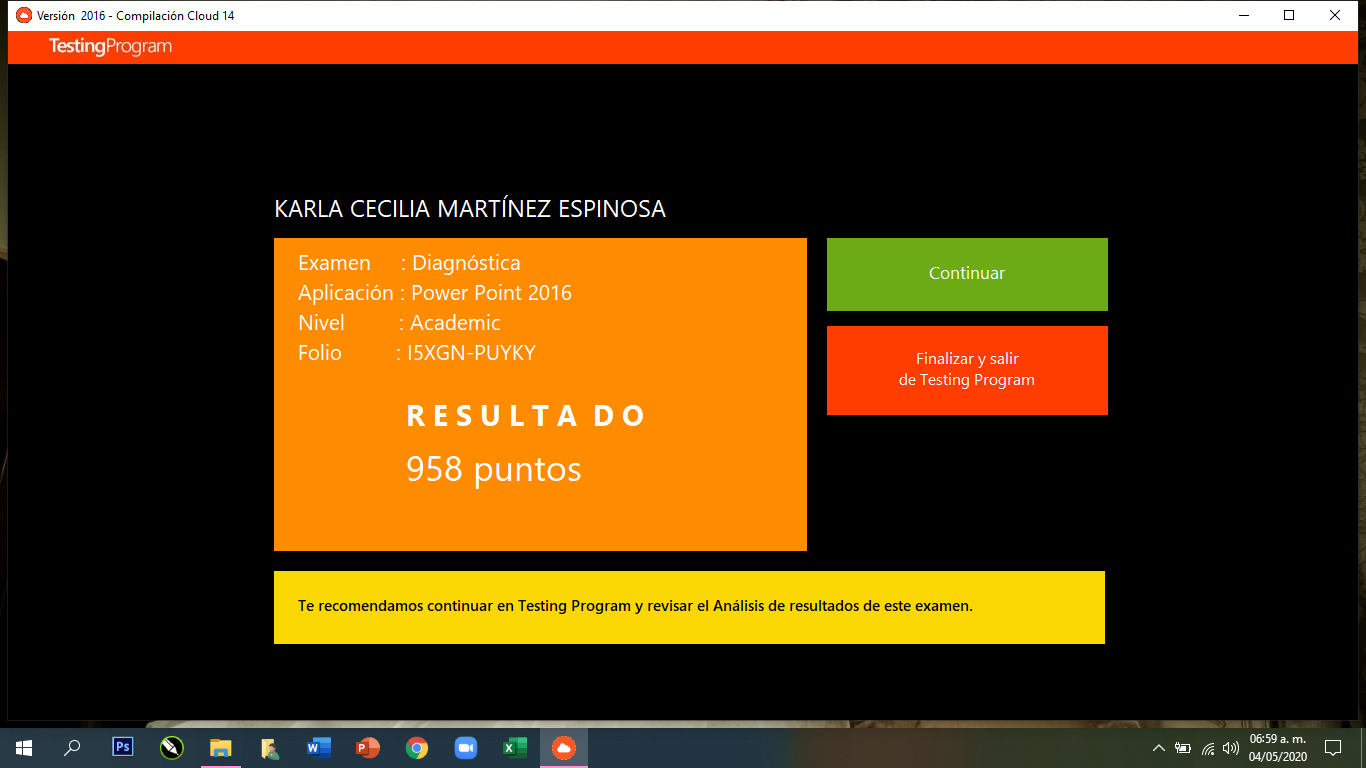 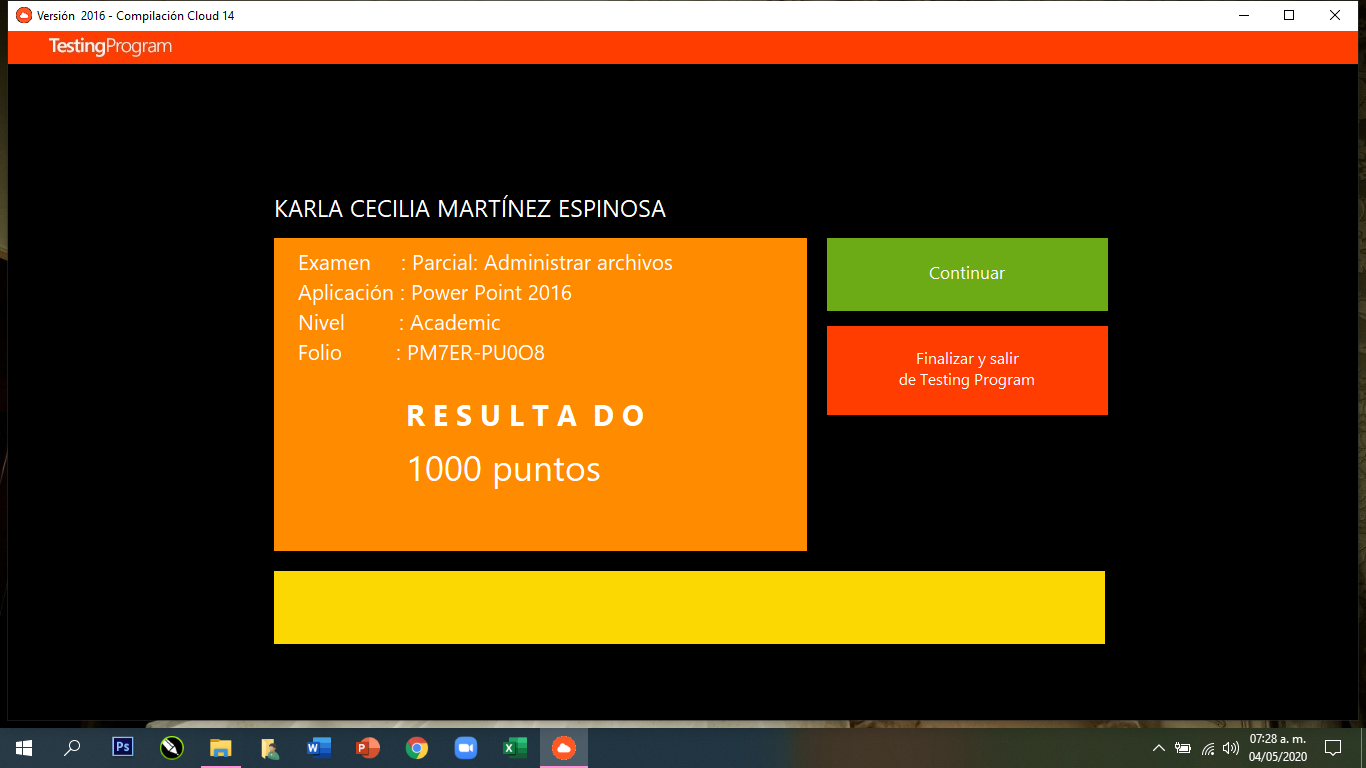 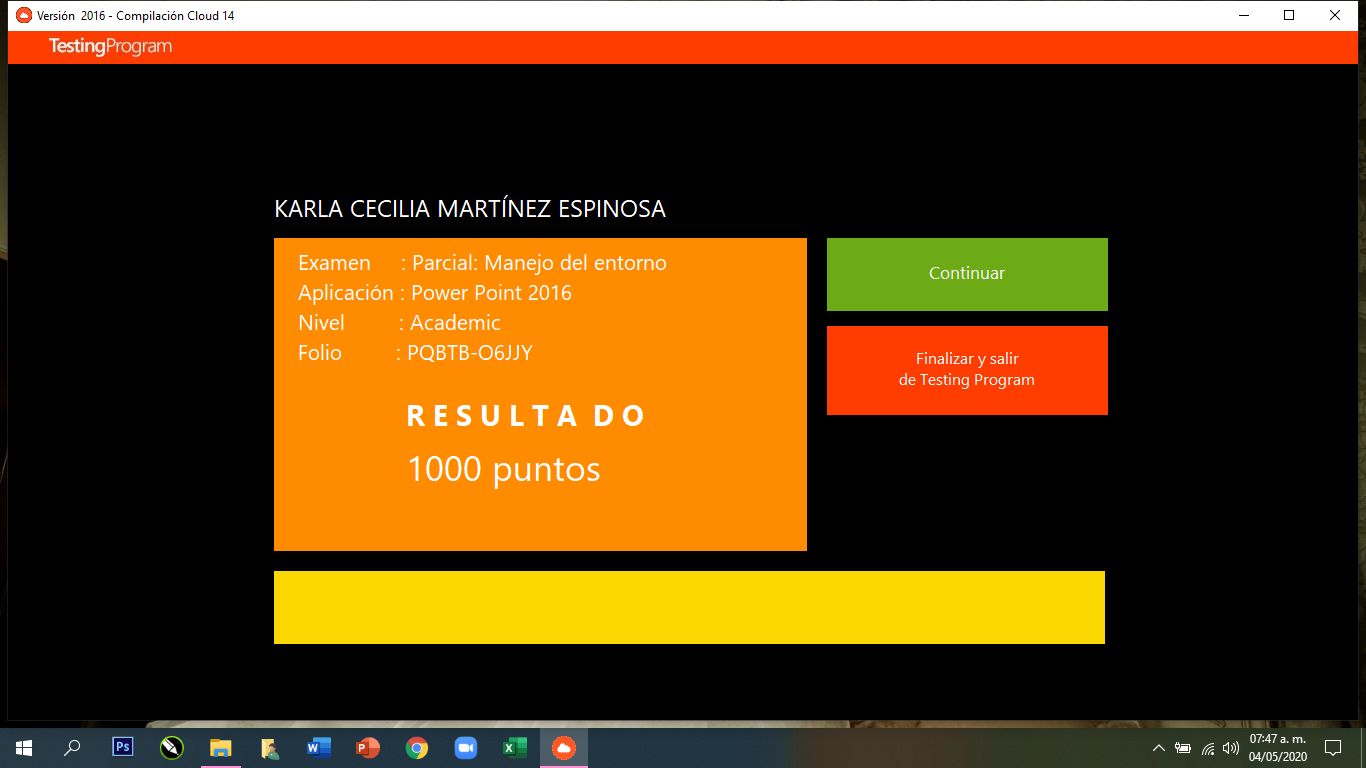 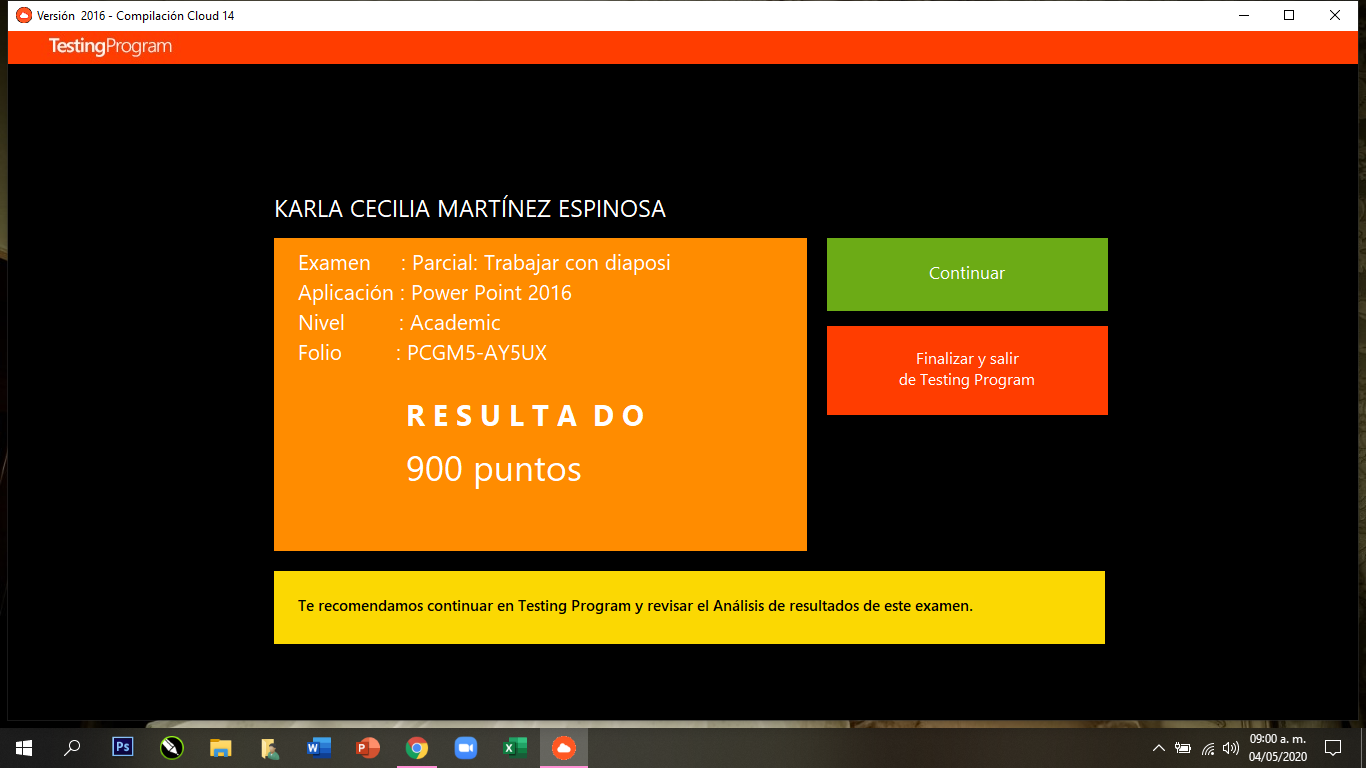 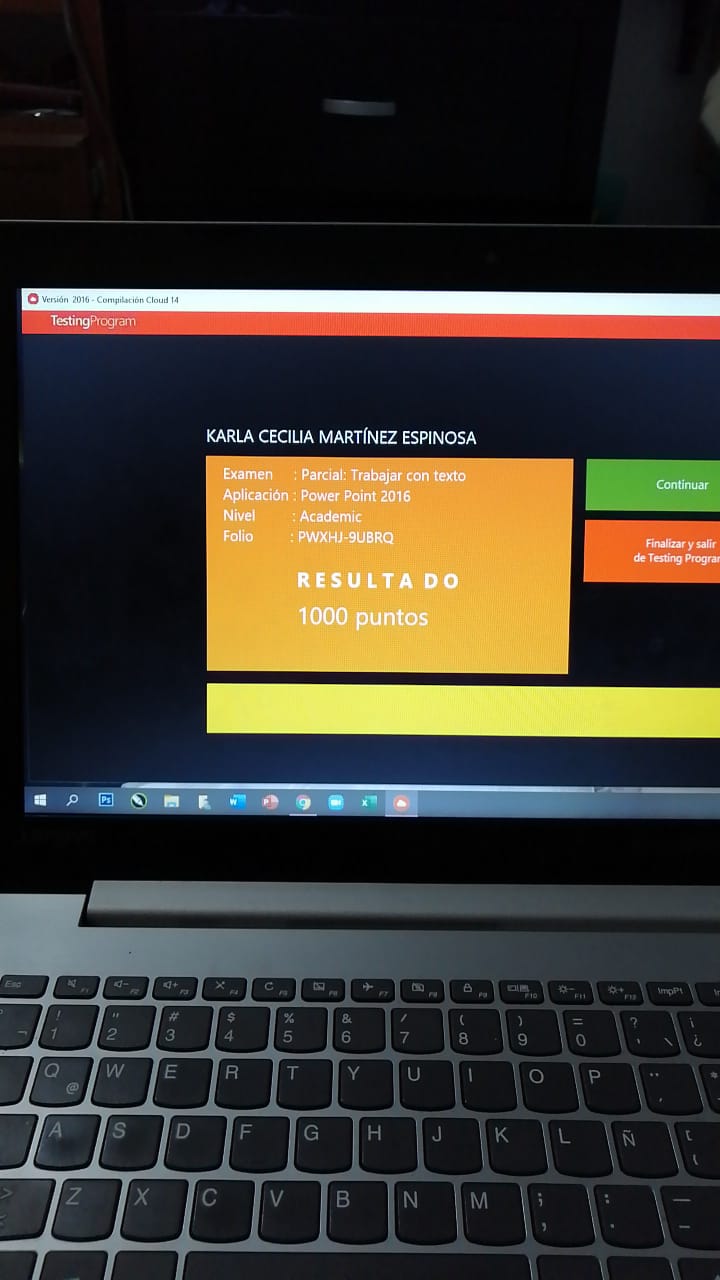 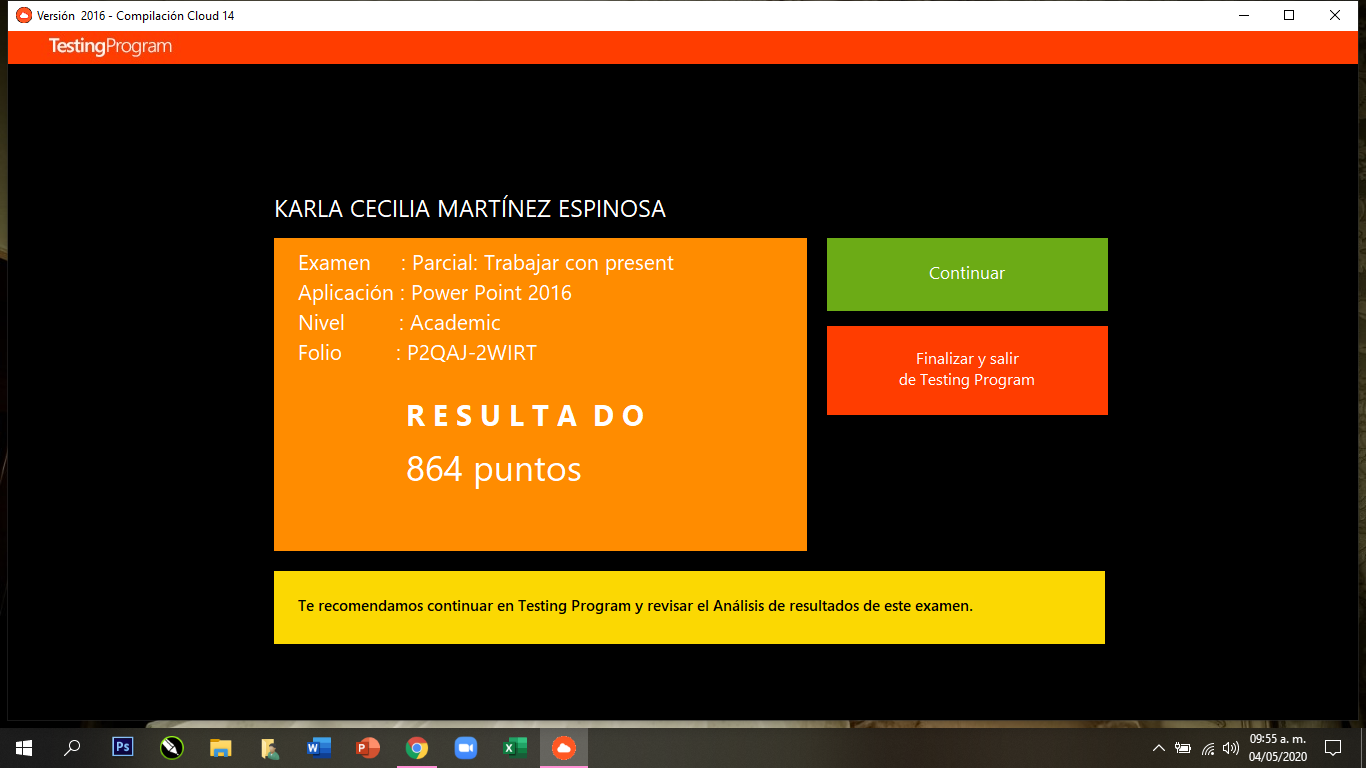 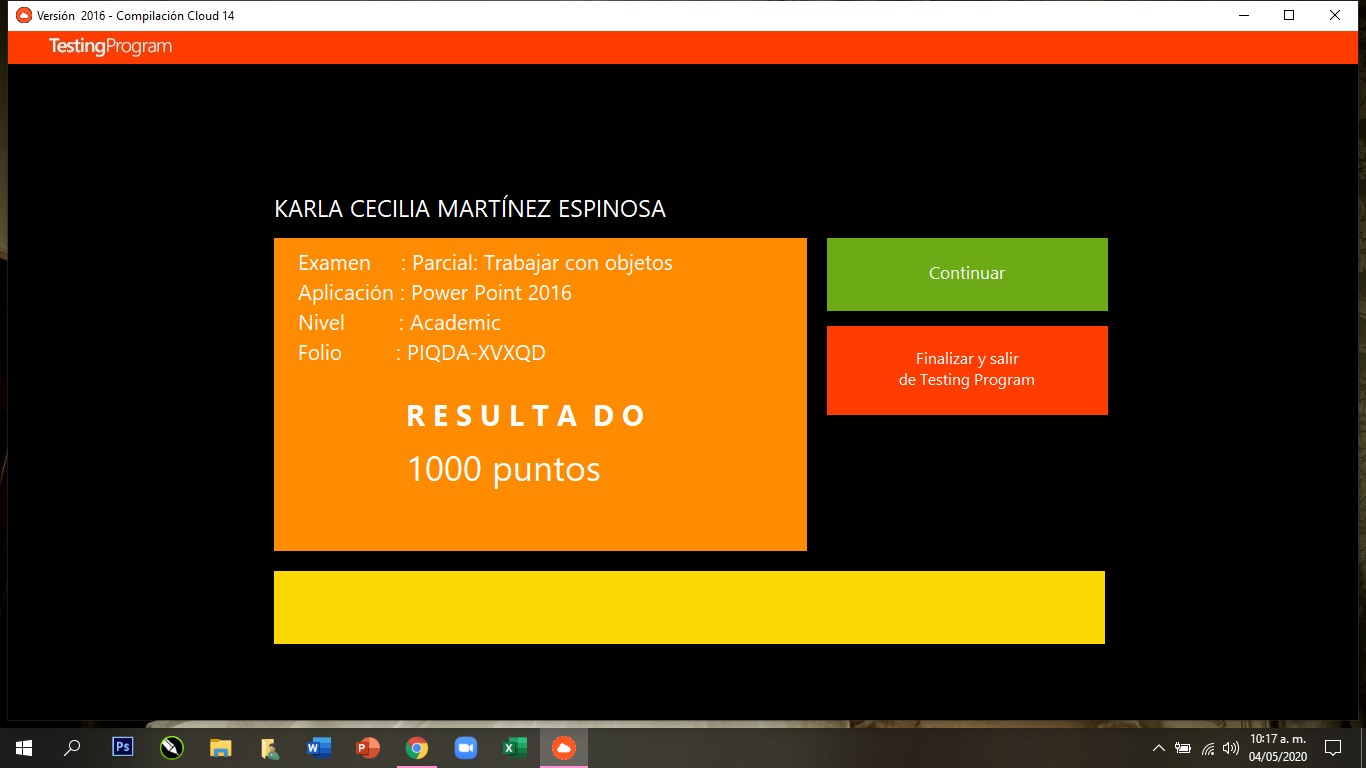 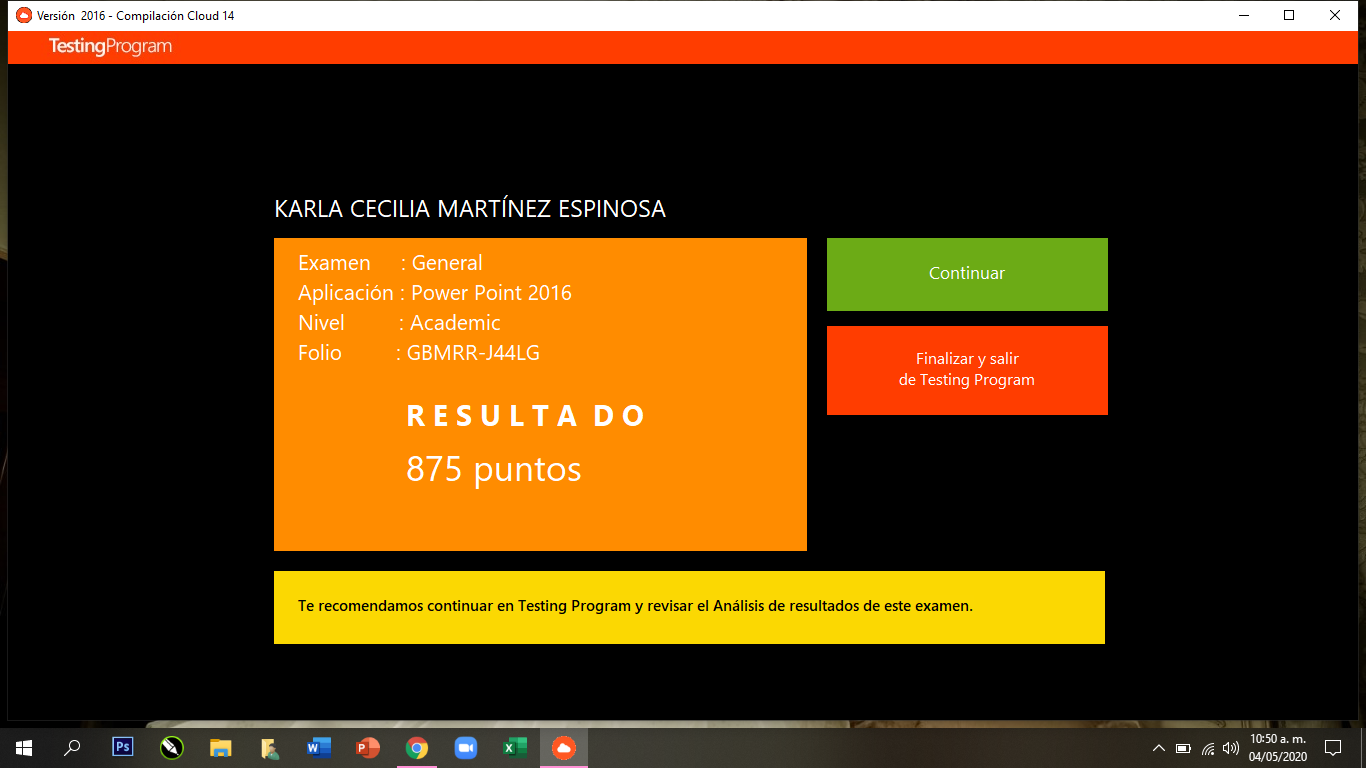 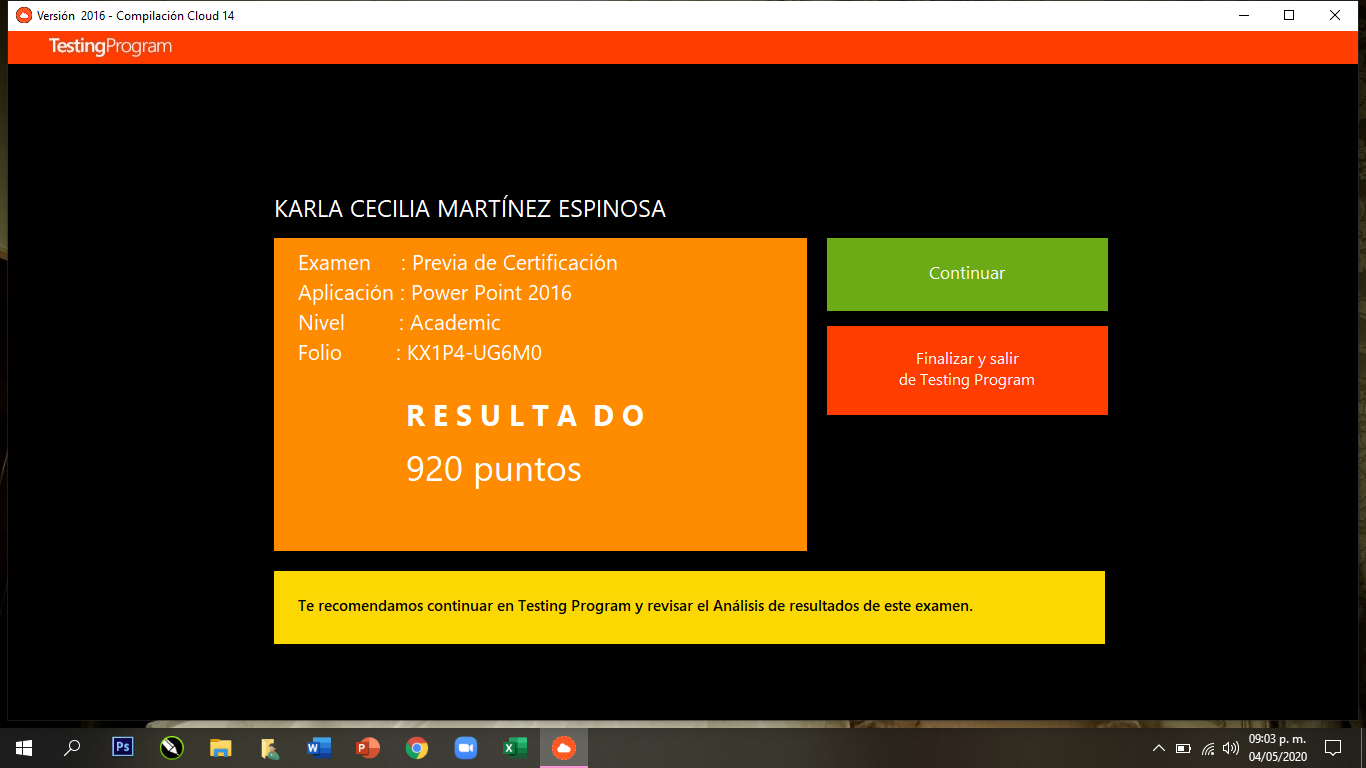 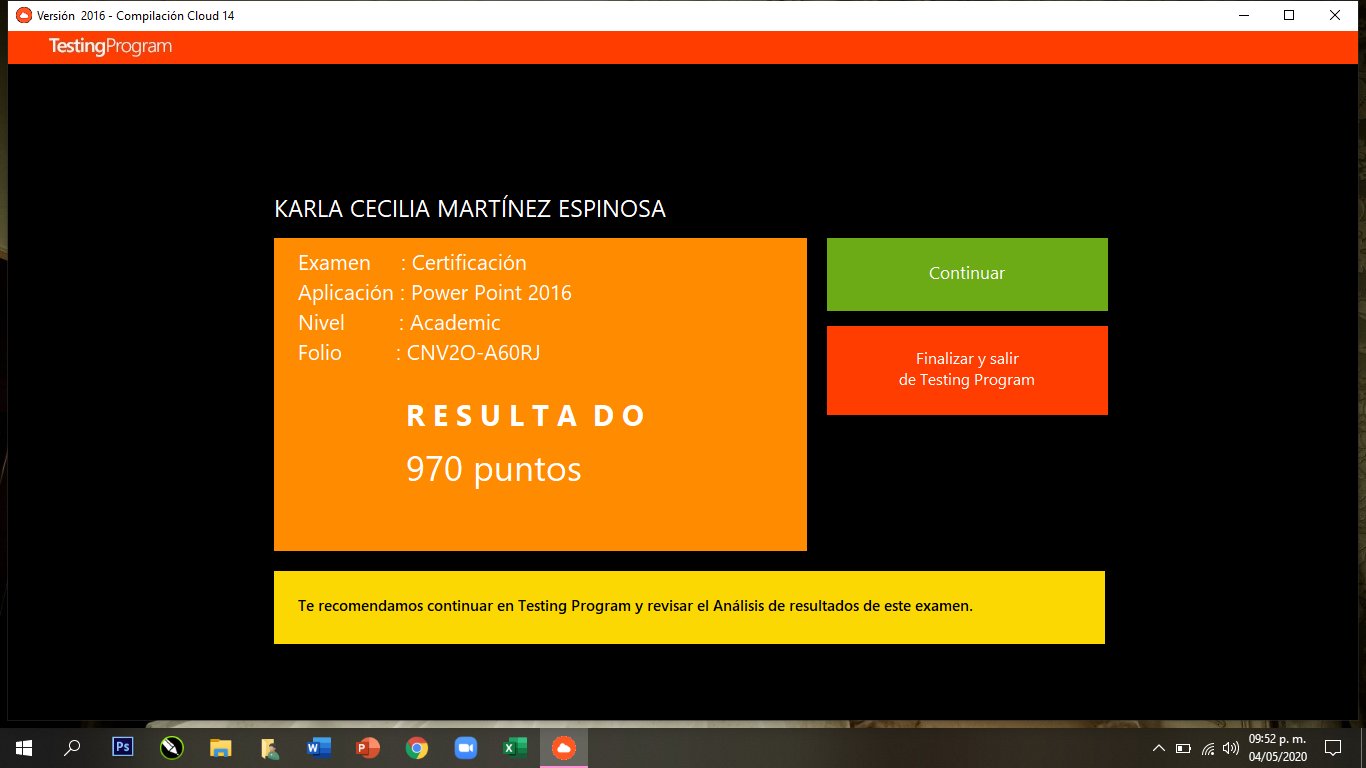